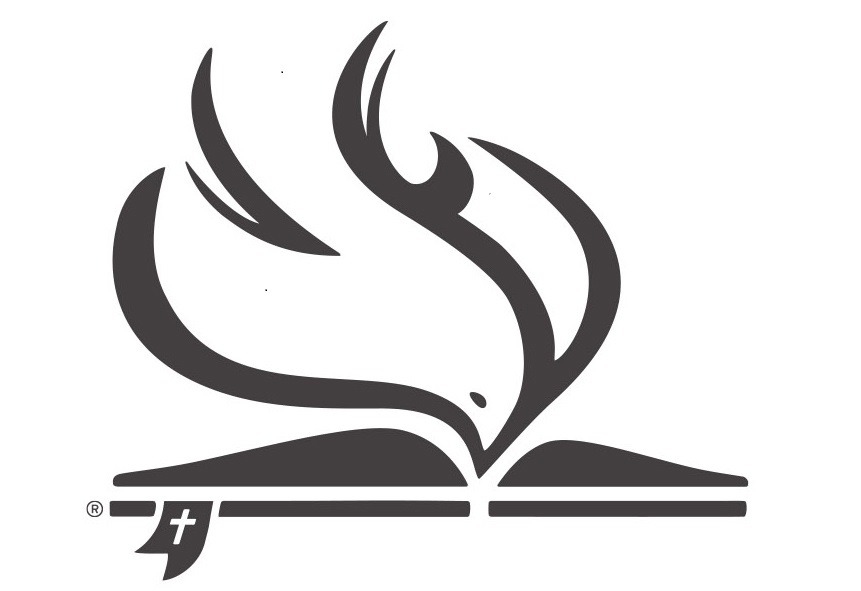 Secretary’s 
Report
Gauteng district
25th District Assembly
25 January 2020
25 Years
District Secretaries Report Highlights & Lowlights
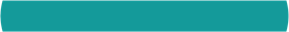 Secretaries & 
Treasurers workshop
APR’s received
Pastoral Reviews
71% of total no# of local church secretaries and treasurers in attendance
Improvement 49%
95 % received
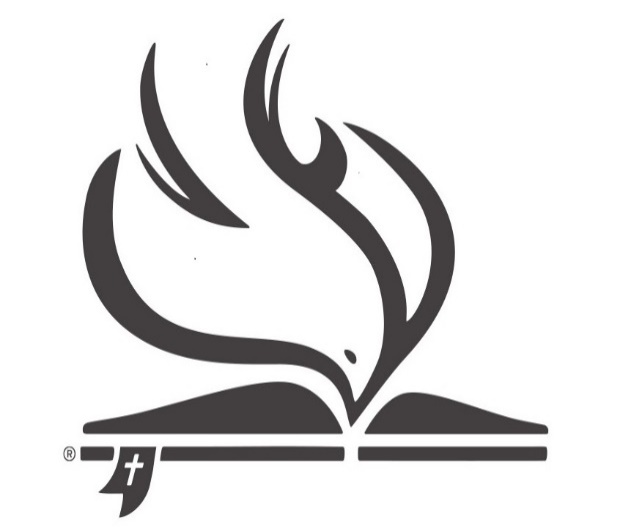 Database
Pastors appreciation
Website
Revamped 

Continuous improvement
80% involvement
Placed on hold due to poor participation
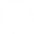 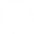 25th District Assembly
January 2020
Automated Reporting
On board all local churches to submit reports electronically
Initiatives tracker
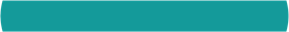 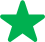 Q1
2020
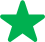 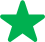 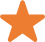 Q3  
2020
Q2 
2020
Delayed
On Track
Tentative
Due
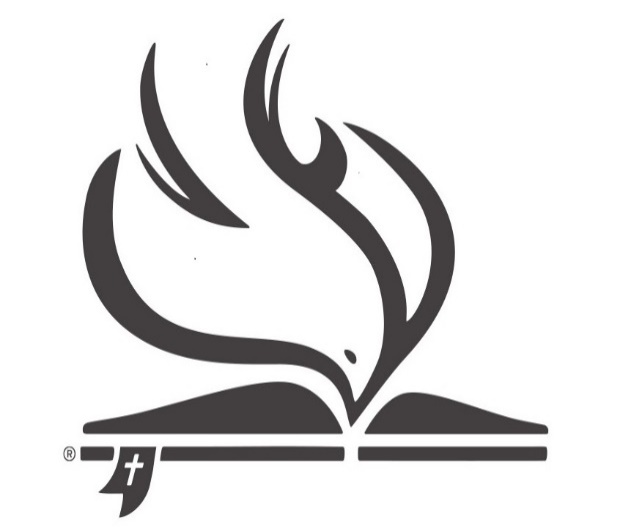 Thank you
25th District Assembly
January 2020